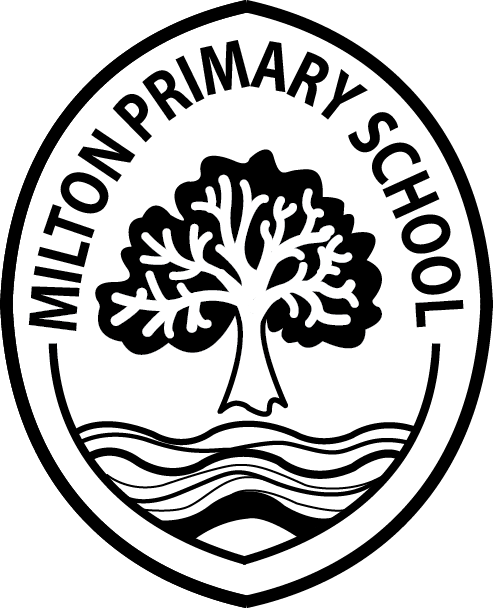 Milton Primary – Priorities 2024/25
Use National benchmarks to improve teacher confidence.
Priority 1
Priority 4 & 5
Skills Framework
Benchmarks
LC Priorities
Raise attainment in writing
Inclusion ‘The Circle’
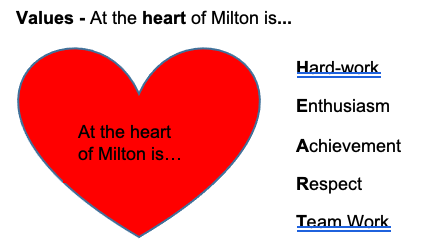 Understanding of achievement of a level
PM Reading
Reading
Spelling
Interactive approach.
Multi-sensory for all learners.
The ‘Balanced Reader’ training.
Priority 3
Priority 2